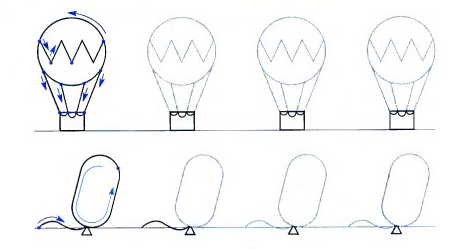 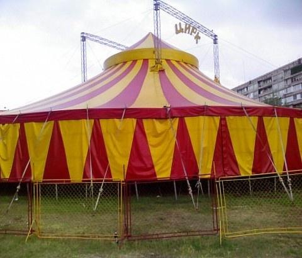 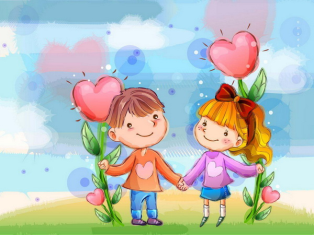 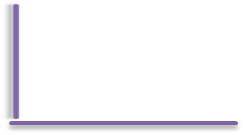 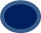 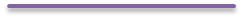 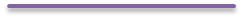 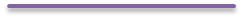 Дети       пришли       в           цирк.
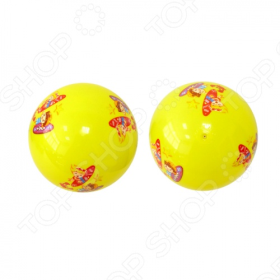 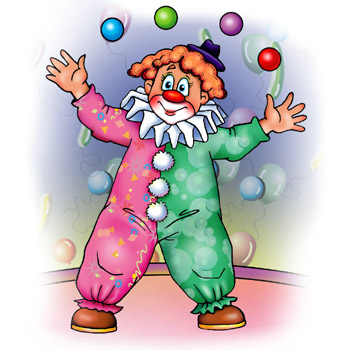 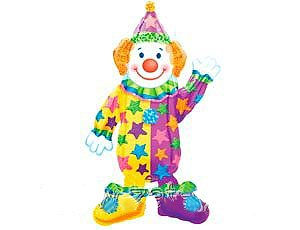 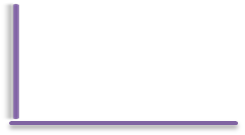 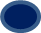 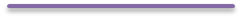 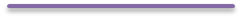 Клоун  жонглирует  мячами.
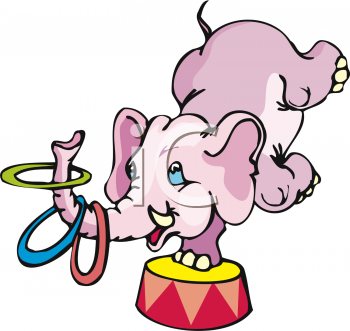 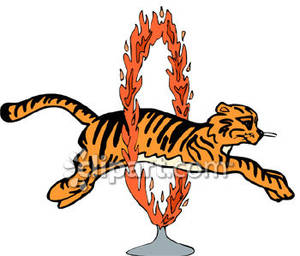 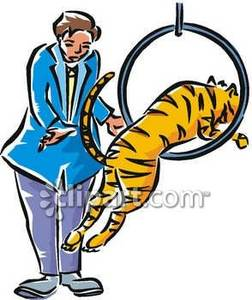 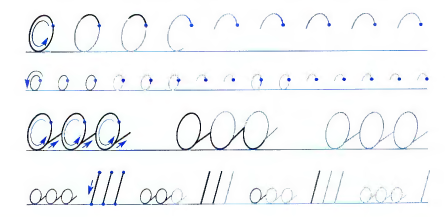 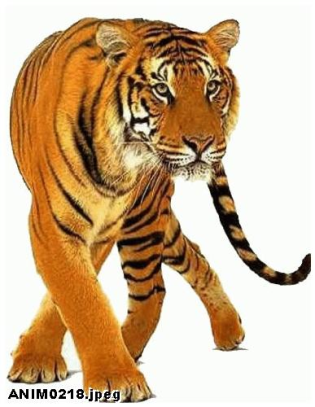 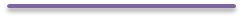 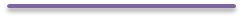 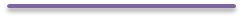 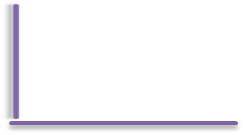 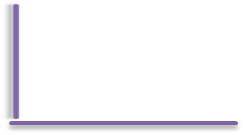 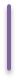 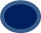 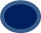 Вышел огромный тигр. Ура! Ура!
Громко рычит тигр. Р-р-р! Р-р-р!
Прекрасно выступает тигр. Браво! Браво!
СПАСИБО ЗА УРОК!
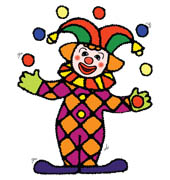